WEB- браузери
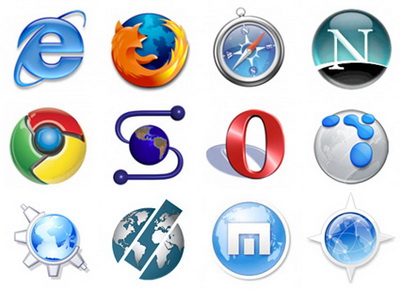 Що таке браузер
Веб-оглядач, браузер (від Web browser) - програмне забезпечення для перегляду веб-сайтів, тобто для запиту веб-сторінок (переважно з Мережі), їх обробки, виведення і переходу від однієї сторінки до іншої. 
    Створення та інтерпретація сторінок проводиться по галузевим стандартам, затверджується міжнародними організаціями зі стандартизації.
Різновиди браузерів
Виділяють такі види браузерів:
Браузер режиму командного рядка. До цього типу відносяться самі ранні браузери. Вони не дають можливості переглядати текст і графіку . Такі браузери підтримують переміщення тільки з використанням цифрових адрес ( IP). В даний час практично не використовуються.
 Повноекраний браузер . Текстовий браузер без підтримки мультимедійних (картинки, анімація і т.п. ) ресурсів мережі Інтернет. За допомогою нього можна переглядати тільки текст і посилання .
 Браузер з підтримкою мультімедіа. Найпоширеніші і популярні браузери сьогодні . Дозволяють працювати практично з усіма видами інформації, представленої в Інтернеті.
Браузери - доповнення. Вони є надбудовами над повнофункціональними браузерами. Додатки всього лише змінюють інтерфейс і додають деякі функції.
Текстовий браузер Links Головна сторінка Вікіпедії
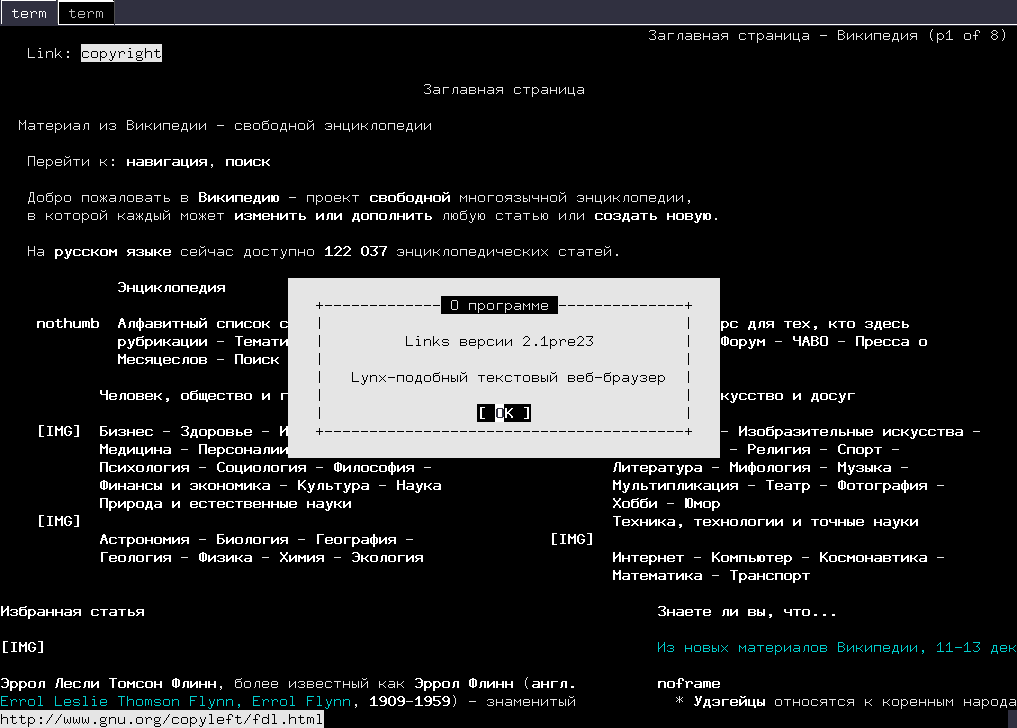 Принцип работи
Сервіс WWW працює за технологією «клієнт-сервер». 
    Веб-сервер являє собою програмне забезпечення, встановлене на комп'ютері, за допомогою якого по протоколу HTTP надається доступ до веб-сторінок. В якості клієнта використовується сам браузер. 
    Функції клієнта: 
- Браузер здійснює запит необхідного ресурсу 
- Браузер обробляє отриманий ресурс
Принцип роботи
Як відбувається побудова сторінки Інтернет браузером
    Робота браузера в цілому нагадує будівництво, адже веб -сторінки завантажуються не єдиним цілим, а по частинах, а потім текст, зображення та інші елементи об'єднуються програмою в одну сторінку . Перевага цього методу в тому, що окремі елементи можуть зберігатися на різних серверах : браузер виробляє одночасне завантаження декількох елементів, що значно прискорює процес. Щоб при побудові веб - сторінки не відбулося плутанини, структура кожної з них прописана у форматі HTML. Мова гіпертекстової розмітки HTML протягом багатьох років є головним стандартом при створенні веб - сторінок. З його допомогою можна описати структуру будь-якої сторінки, яка містить зображення, текст і відео.
Принцип роботи
Як відбувається побудова сторінки Інтернет браузером
 На підставі розмітки браузер отримує інформацію про те, як повинна виглядати сторінка, і проводить її побудову з окремих елементів. Наприклад, в HTML-коді вказано, скільки стовпців тексту знаходиться на сторінці і де повинні розташовуватися ті чи інші елементи. Завдяки використанню гіпертекстової розмітки верстка веб-сторінок може здійснюватися з максимальною гнучкістю, тим більше що інформація на сайті повинна відображатися однаково розбірливо як на 24-дюймовому моніторі, так і на екрані мобільного телефону.
Принцип роботи
Завантаження web-сторінки
     На початку в адресному рядку необхідно ввести адресу web - сторінки. 
      Виробляється це у формі URL (Uniform Resource Locator) - стандартизованому способі запису адреси ресурсу в мережі Інтернет. 
       URL включає в себе: 
	метод доступу до ресурсу, тобто протокол доступу 	(http, gopher, WAIS, ftp, file, telnet та ін) 
	мережеву адресу ресурсу (ім'я хост-машини і домена) 
	повний шлях до файлу на сервері
Принцип роботи
Завантаження web-сторінки
	Далі браузер перевіряє, чи не чи збережена дана сторінка в кеші програми на локальному диску. Це дозволяє не завантажувати одну і ту ж сторінку двічі. 
        Наступні шляху до кешу дано для різних браузерів:
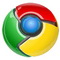 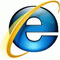 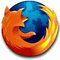 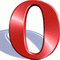 Принцип роботи
Завантаження web-сторінки
        Так виглядає схема роботи сервера DNS
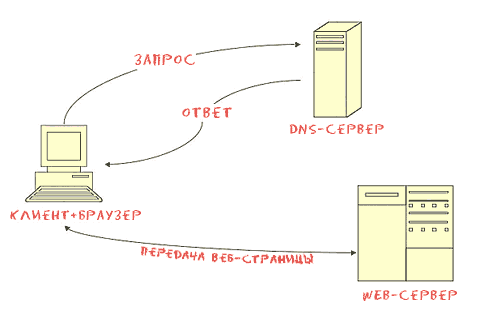 Принцип роботи
Завантаження web-сторінки
Навіть за наявності IP-адреси браузер встановлює зв'язок не прямо з веб-сайтом, а лише минаючи кілька проміжних серверів. Шлях до одного і того ж сайту в більшості випадків різний - це необхідно, щоб уникнути зайвого навантаження, наприклад, на деякі популярні портали.
Принцип роботи
Які дані браузери зберігають на ПК
При відвідуванні веб -сайтів на комп'ютері залишаються сліди дій користувача, так як різні дані зберігаються автоматично.
Кеш браузера . Так як доступ до даних на жорсткому диску відбувається значно швидше, ніж завантаження сайту, елементи веб- сторінок зберігаються веб -браузером на комп'ютері користувача. Саме ця обставина дозволяє значно прискорити завантаження при повторному відвідуванні тієї чи іншої сторінки .
Журнал . Всі браузери зберігають список відвіданих користувачем сайтів. Так, в Internet Explorer термін зберігання даних в Журналі за замовчуванням становить 20 днів . Деякі браузери, наприклад Firefox, до того ж зберігають список завантажених файлів.
Закладки . Найбільш цікаві сторінки можна зберігати на комп'ютері у вигляді закладок, що знаходяться в папці Вибране . Це позбавляє в майбутньому від необхідності повторного введення веб- адреси
Принцип роботи
Які дані браузери зберігають на ПК
Паролі. При необхідності браузери також зберігають паролі, наприклад, для доступу до облікового запису на порталі «Класна оцінка», правда, в цьому випадку вони можуть бути викрадені з комп'ютера зловмисниками. Для надійного зберігання паролів краще використовувати спеціальну програму, наприклад, таку як Password Depot .
Cookie. При відвідуванні веб -сайтів на комп'ютері зберігається маленький текстовий файл під назвою cookie –  він використовується для ідентифікації користувача при подальшому відвідуванні сторінки.
Дані веб -форм. На перший погляд збереження даних веб -форм - дуже корисна функція: всякий раз, коли вам необхідно вказати, наприклад, при реєстрації на сайті своє ім'я або адресу, браузер робить це за вас. Але є й зворотний бік медалі: конфіденційну інформацію браузер зберігає на комп'ютері, роблячи її тим самим легкою здобиччю для інтернет- шахраїв ..
Порівняльні характеристики браузерів
У вересні 2010 року світова частка браузера Internet Explorer від Microsoft вперше впала нижче 50%. Частка Firefox, головного конкурента Internet Explorer, продовжує зростати і вже становить 31,5%. Не менш популярними серед альтернативних браузерів є й такі, як Opera, Google Chrome, Safari, частка використання яких так само підвищується. 
  Головними характеристиками браузера напевно можна вважати такі, як: 
     - продуктивність 
     - надійність 
     - функціональність
Порівняльні характеристики браузерів
Продуктивність будь-якого сучасного браузера визначається швидкостями роботи движка рендеринга й інтерпретатора JavaScript. 
Найважливішою частиною всіх браузерів є движок рендеринга (layout engine), основні завдання якого включають читання HTML, формування на його основі об'єктної моделі документа (Document Object Model, DOM) і її візуалізацію. Складовим блоком, що відповідає за інтерпретацію розмітки, є парсер HTML і CSS.
Порівняльні характеристики браузерів
Однак майже всі розробники браузерів, подібно автовиробникам, використовують власні движки. Наприклад, в Internet Explorer реалізований не такий движок, як в Firefox або Chrome. В результаті Chrome завдяки «свіжому» движку забезпечує краще відображення сучасних веб-сторінок з великою кількістю скриптів. Той же движок, до речі, застосовується і в браузері Safari від компанії Apple. Найбільш популярними движками є: Trident (IE), Geko (Mozilla Firefox), KHTML (Safari), WebKit (Google Chrome), Presto (Opera).
Порівняльні характеристики браузерів
Далі, проаналізуємо результати тестів найпопулярніших браузерів на сьогодні:Internet Explorer, Google Chrome, Mozilla Firefox, Safari и Opera. Тести проводилися фахівцями інтернет- видання Tom’s Hardware Guide. У процесі тесту робився акцент на такі властивості браузерів:
Час запуску час для запуску кожного браузера з моменту натискання на іконку і до повного завантаження локально збережених та кешованих web – сторінок
Використання пам'яті – кількість пам'яті, що використовується браузером з однаковою кількістю декількох відкритих вкладок
Час завантаження сторінок – вимірювалося за допомогою тесту WebMonkey Browser Load Time StopWatch JavaScript при відкритті різних відомих сайтів
JavaScript – швидкість роботи JavaScript- движка
PeaceKeeper, Acid3 і DOM – перший є кросплатформним додатком для тестування продуктивності, другий - перевіряє дотримання браузерами web - стандартів, третє - продуктивність DOM- компонентів
Flash, Java и SilverLight – продуктивність браузерів з використанням даних платформ
Порівняльні характеристики браузерів
Результати тестів.
Порівняльні характеристики браузерів
У результаті тестів очевидно одне - IE є аутсайдером, причому не просто в топових категоріях, а взагалі за тестами, не ввійшовши практично ні в одному з них жодного разу в першу трійку. Решта продукти показали себе з гідною боку, займаючи високі рейтинги в різних тестах по різному, а значить і судити їх однозначно ми не можемо поки. Однак, лідером за загальною вищості показав себе Google Chrome.
Порівняльні характеристики браузерів
Далі розглядаються характеристики браузерів в таблицях. 

Основна інформація

 Підтримка операційних систем, функціональність 

Підтримка WEB-технологій та протоколів